Obojživelníky a plazy vo vode a na brehu
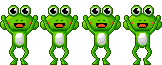 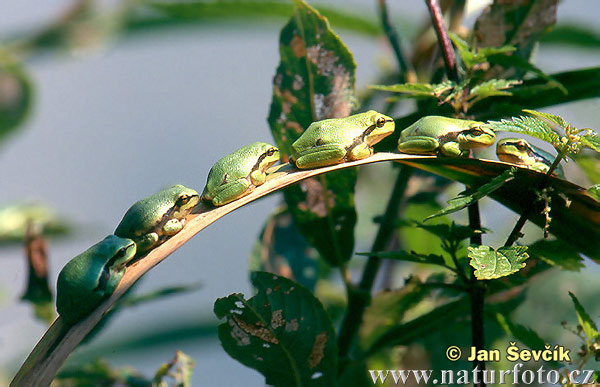 Obojživelníky
Bezchvosté
   skokan zelený
   rosnička zelená
   kunka žltobruchá
b) Chvostnaté
    mlok bodkovaný
Plazy
Užovka obojková
Korytnačka     močiarna
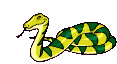 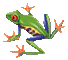 Skokan zelený
Žije na brehu močiarov a rybníkov
Zimu prespí v bahne
Koža je pokrytá hlienom
Dobre pláva pomocou zadných končatín, na ktorých má plávacie blany
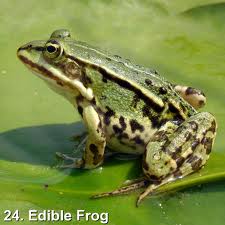 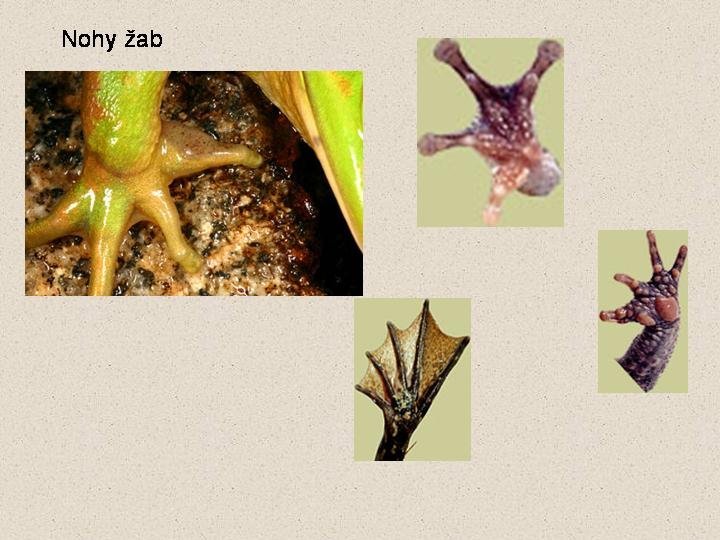 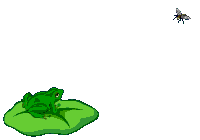 Potravu tvorí hmyz. Loví ho dlhým vymrštiteľným jazykom.

Žubrienky sa živia planktónom

Pri kútikoch úst má samček 
   zvukové mechúriky, ktoré 
   zosilňujú kŕkanie
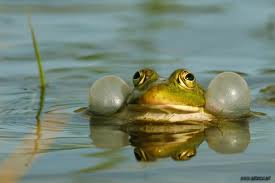 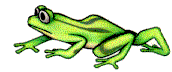 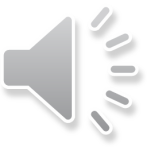 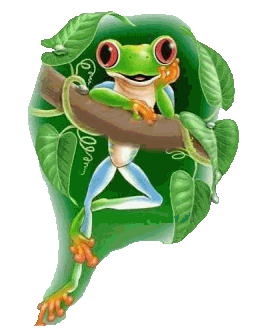 Rosnička zelená
Je naša najmenšia žaba, má dĺžku 4,5 – 5 cm
Žije v nížinách na kroch, stromoch a lúkach
Prezimuje na dne vôd alebo v pôde
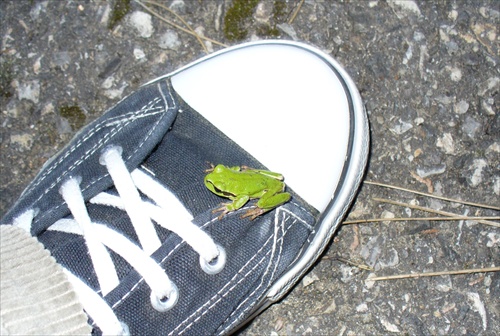 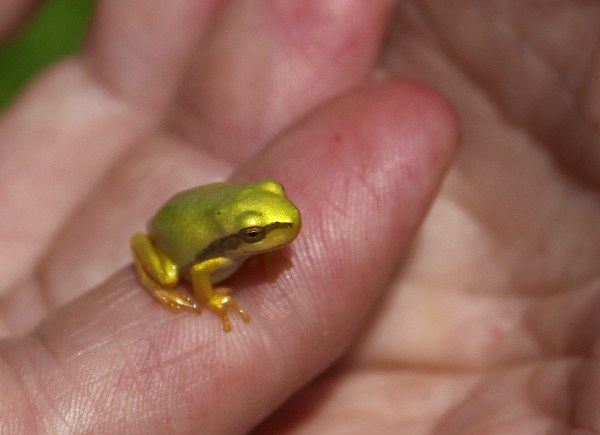 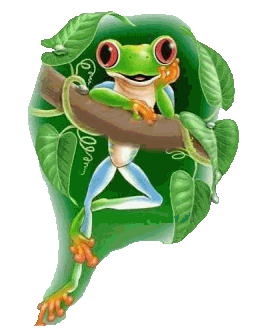 Má hladkú zelenú kožu
Sfarbenie mení podľa farby prostredia, čo jej umožňuje ochranu pred nepriateľmi.
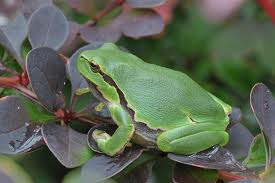 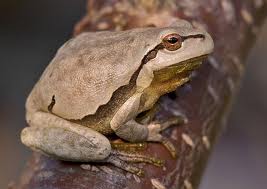 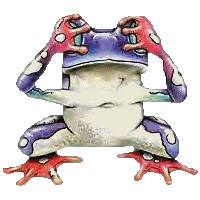 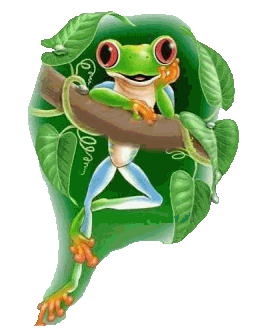 Na končekoch prstov má prísavné vankúšiky, ktoré jej umožňujú šplhať sa 
     a udržať sa na hladkých povrchoch rastlín.
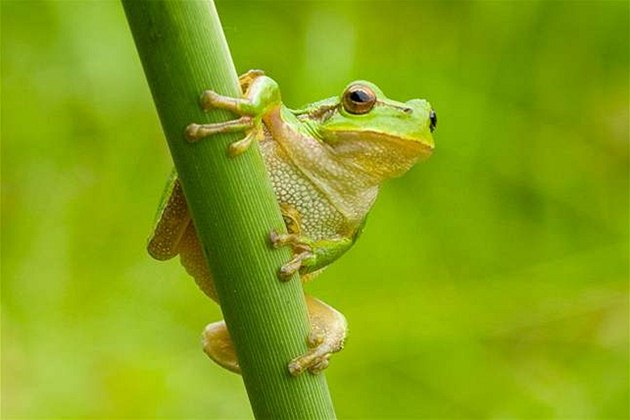 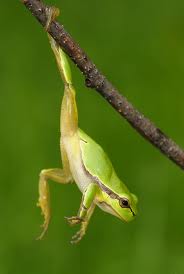 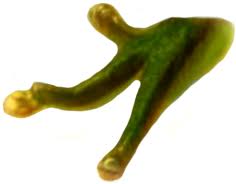 Kunka žltobruchá
Žije v blízkosti lesných potokov a       v priekopách
Má výstražné sfarbenie na spodnej časti. Slúži na odstrašenie nepriateľa
Živí sa hmyzom - komármi
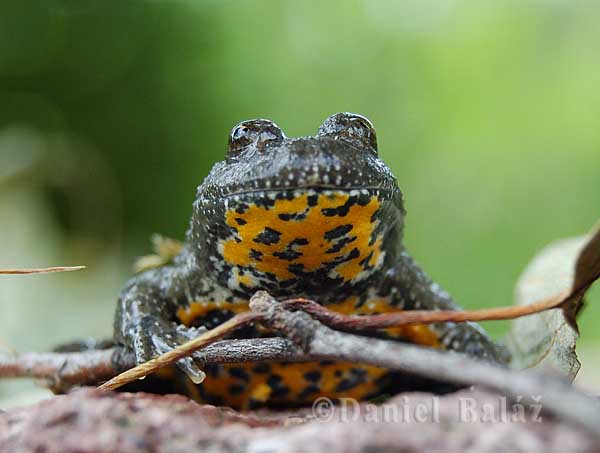 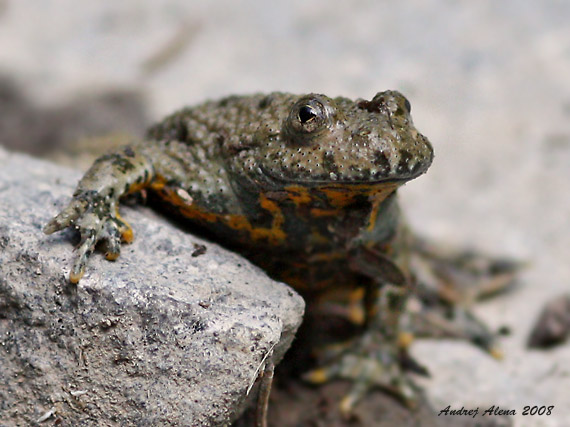 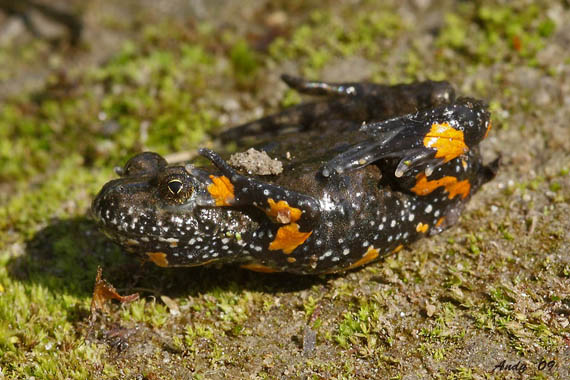 Obranná póza kunky pred nepriateľom
Mlok bodkovaný
Žije v stojatých až mierne tečúcich vodách, na okrajoch rybníkov v teplejších oblastiach
Živí sa drobným hmyzom, larvami vodného hmyzu, pavúkmi a dážďovkami.
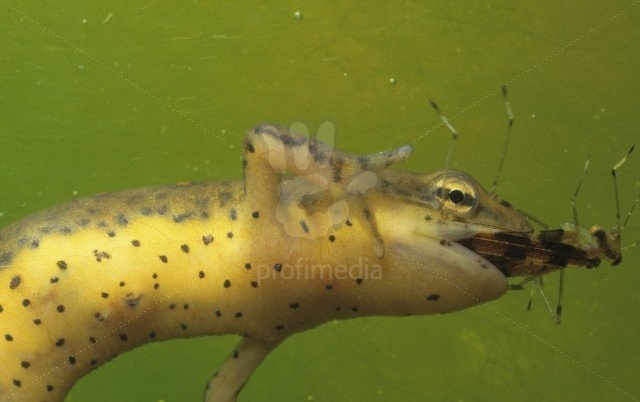 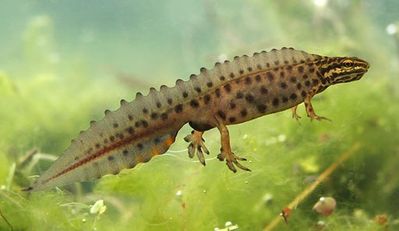 Samček mloka sa od samičky výrazne odlišuje, hlavne na jar v období párenia. Samčekovi narastie hrebeň a je pestro sfarbený.
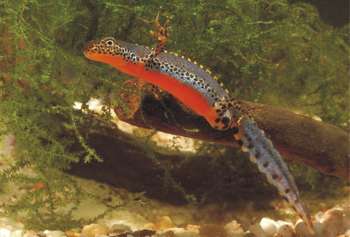 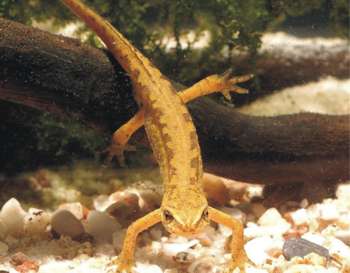 Užovka obojková
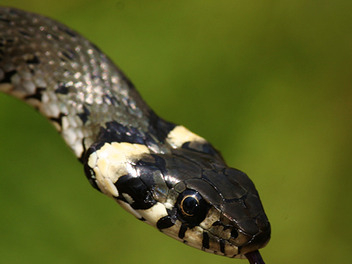 Poznáme ju podľa dvoch žltých 
alebo bielych polmesiacov na hlave
Koža je pokrytá suchými šupinami, zvlieka ju v celku.
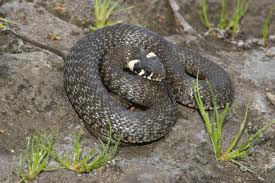 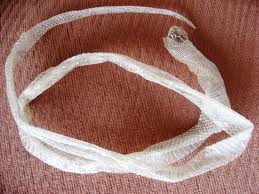 Výborne pláva a aj sa dobre plazí po zemi
Potrava: žaby, mloky, hlodavce, ryby, malé rybky
Korisť prehĺta v celku
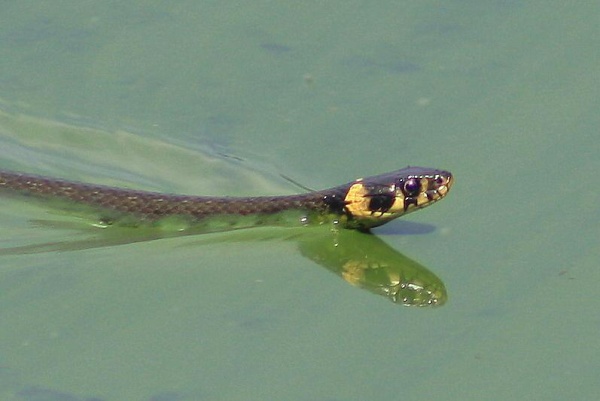 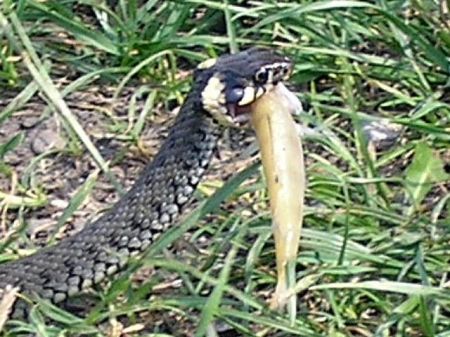 Korytnačka močiarna
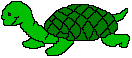 Je to naša jediná korytnačka
Žije v stojatých a pomaly tečúcich vodách
Zimu prežíva na dne močiarov v strnulom stave
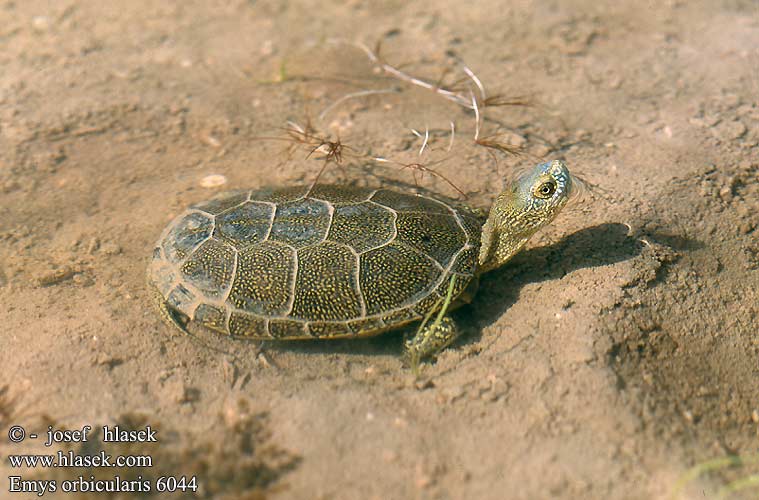 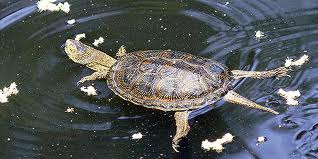 Väčšinu života prežije vo vode, na súši sa len slní
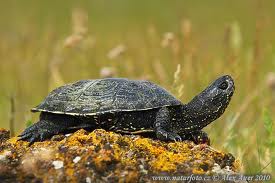 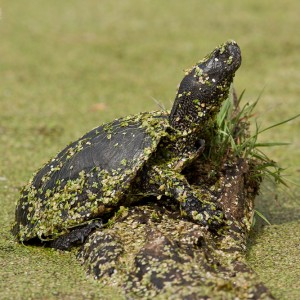 ...vieš, že...
Korytnačka je dlhoveký druh a aj na Slovensku sa dožíva aspoň 100 rokov?
Samička kladie vajíčka do pôdy. Mláďatá po vyliahnutí majú mäkký pancier a preto sa zahrabávajú do pôdy, aby boli chránené pred predátormi.
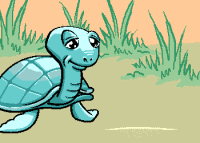 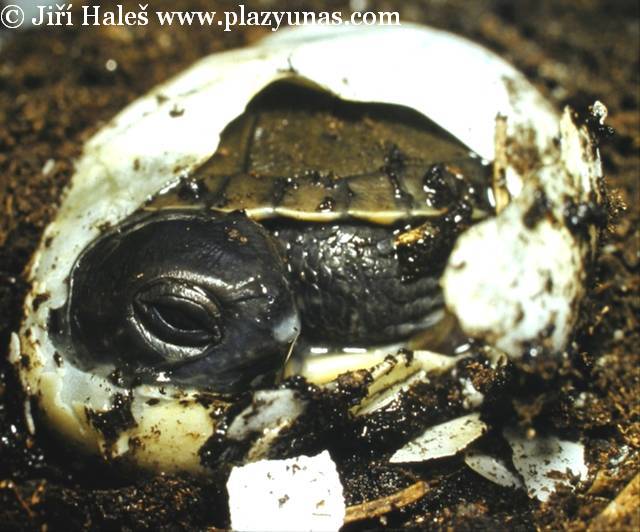 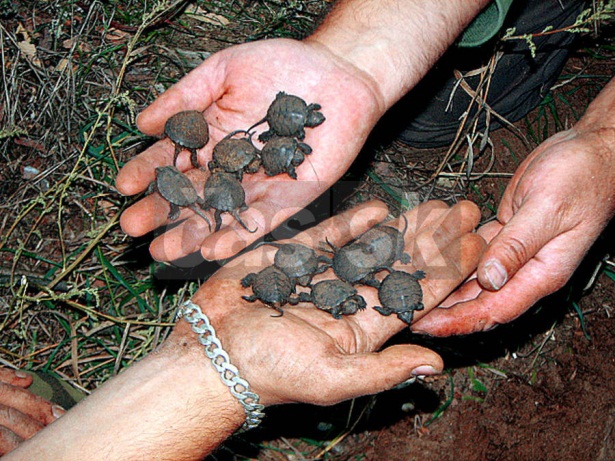 Korytnačka močiarna žije na Slovensku už 120 tisíc rokov, ale jej ďalší osud je neistý. Nachádza sa už len v pár lokalitách. Významná ochranou je rezervácia Tajba na Východnom Slovensku.
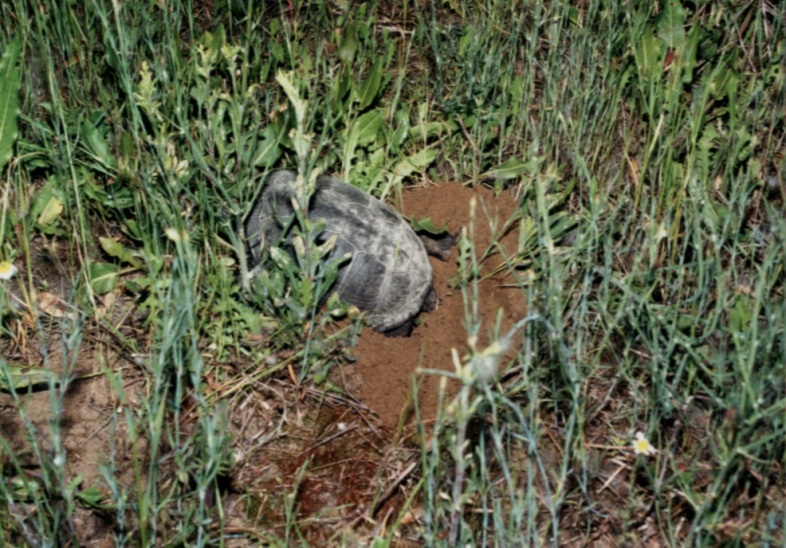 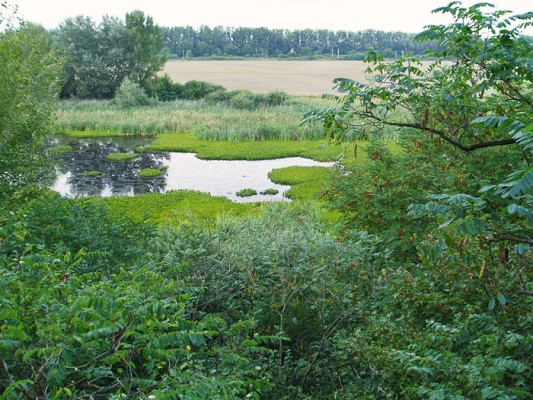 Tajba – korytnačka kladie vajíčka, ktoré ochranári prísne strážia